Артикуляциялық жаттығулар
Ата-аналарға ұсыныс
Артикуляциялық жаттығулар-бұл бұлшық ет пен сөйлеу аппаратын нығайтуға, сөйлеуге қатысатын ағзылардың күш, қимыл-қозғалыс және іс-әрекетінің жұмысын нығайтуға арналған жаттығу жиыны.

Артикуляциялық жаттығу дыбысты қою мен машықтандырудың дайындық кезеңі болып табылады.
Артикуляциялық жаттығуды орындау   ережесі:

 1 Балада дұрыс сөйлеу дағдысы қалыптасу үшін артикуляциялық жаттығуды күнде орындау керек
2 Жаттығуларды күніне 3-5 минуттан орындаған жөн
3 Әр жаттығу 5-7 рет орындалу тиіс
4 Бір статистикалық жаттығуды 10-15 секунд ұстап тұру керек (қимыл-қозғалысын өзгертпей ұстап тұру)
5 Артикуляциялық жаттығуды айнаның алдына  отырып орындаған керек, себебі отырғанда баланың арқасы түзу, денесін, аяқ қолдарын бос ұстайды.
«С» дыбысына арналған артикуляциялық жаттығулар
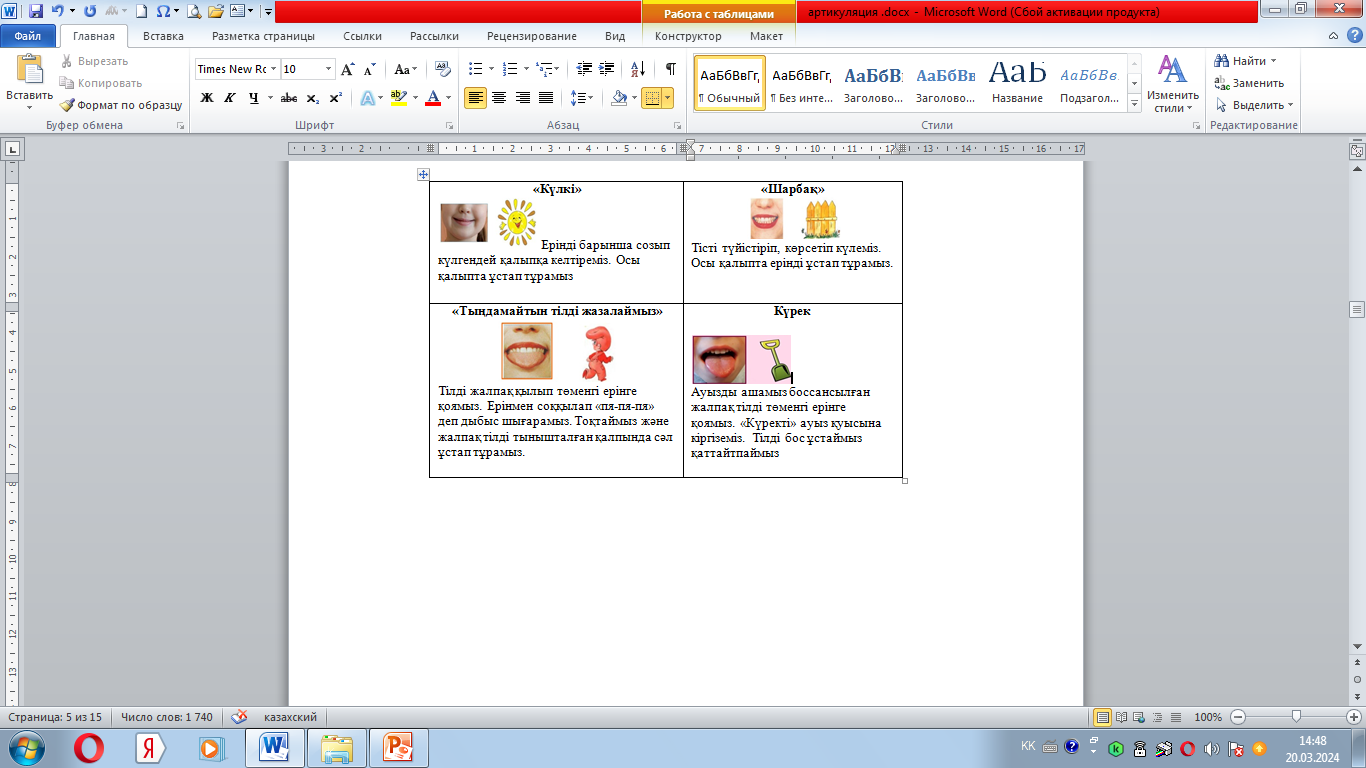 «С» дыбысына арналған артикуляциялық жаттығулар
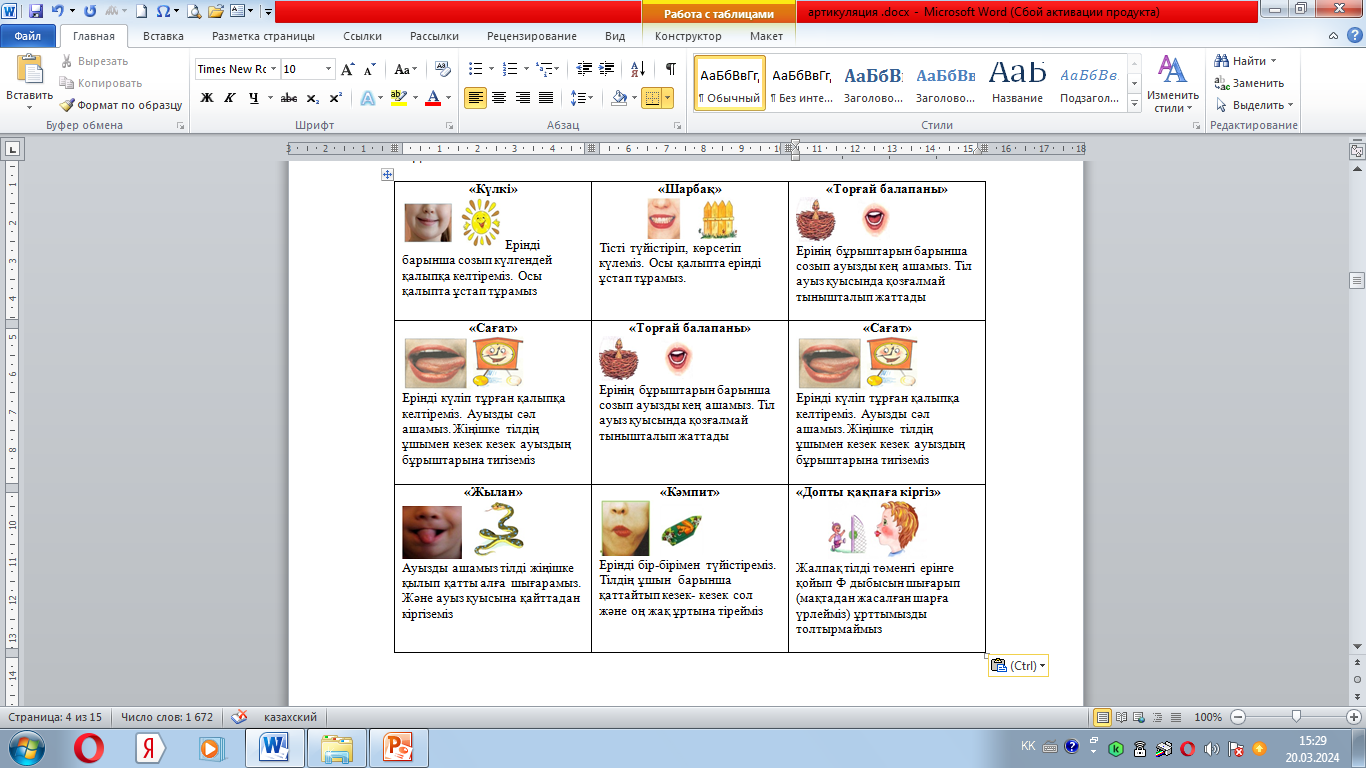 «Ш» дыбысына арналған артикуляциялық жаттығулар
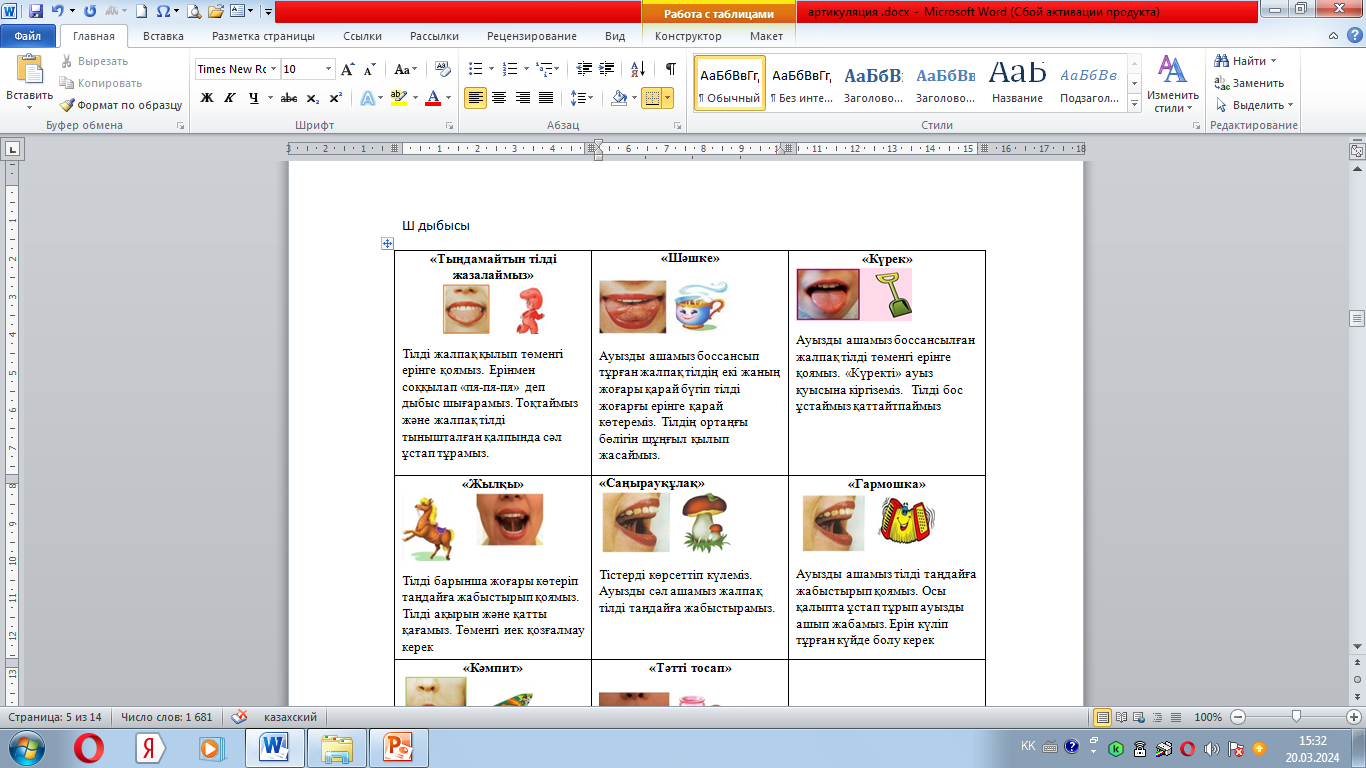 «Ш» дыбысына арналған артикуляциялық жаттығулар
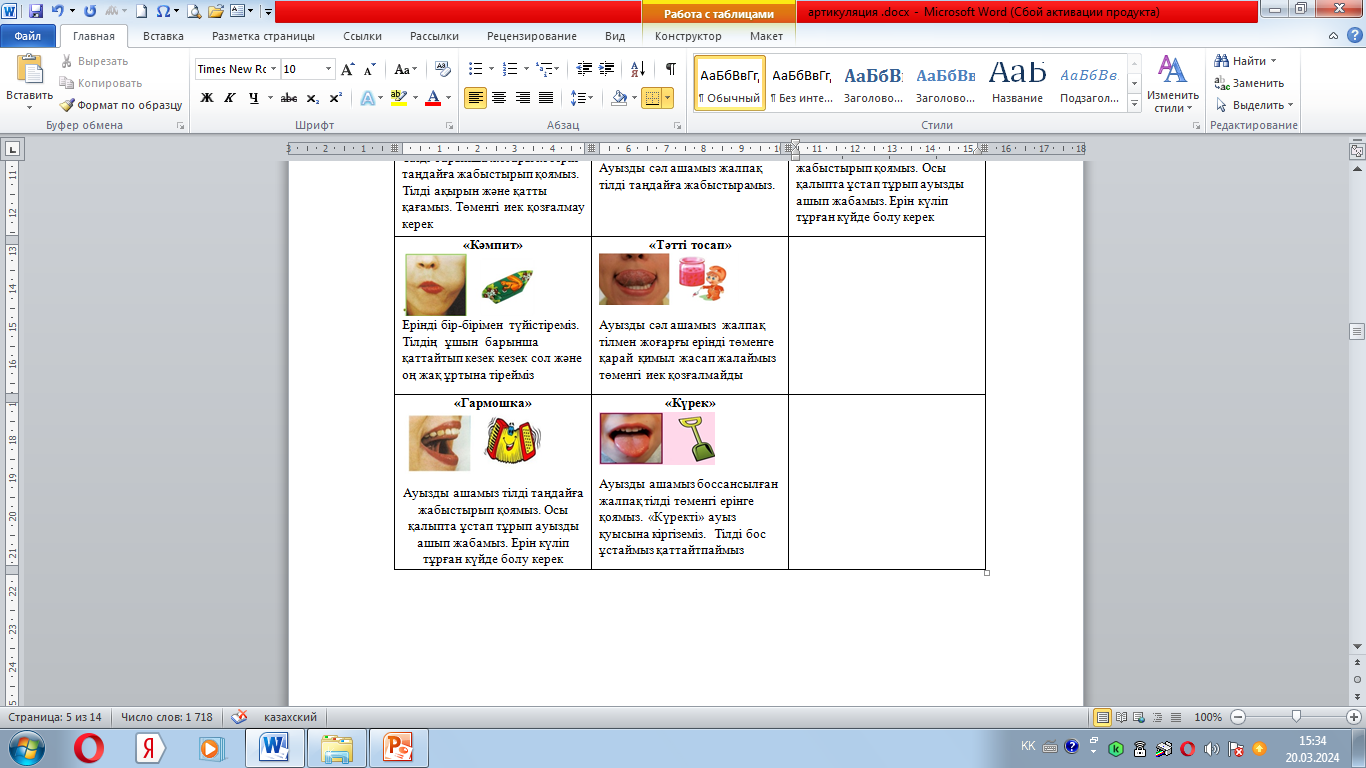 «Р» дыбысына арналған артикуляциялық жаттығулар
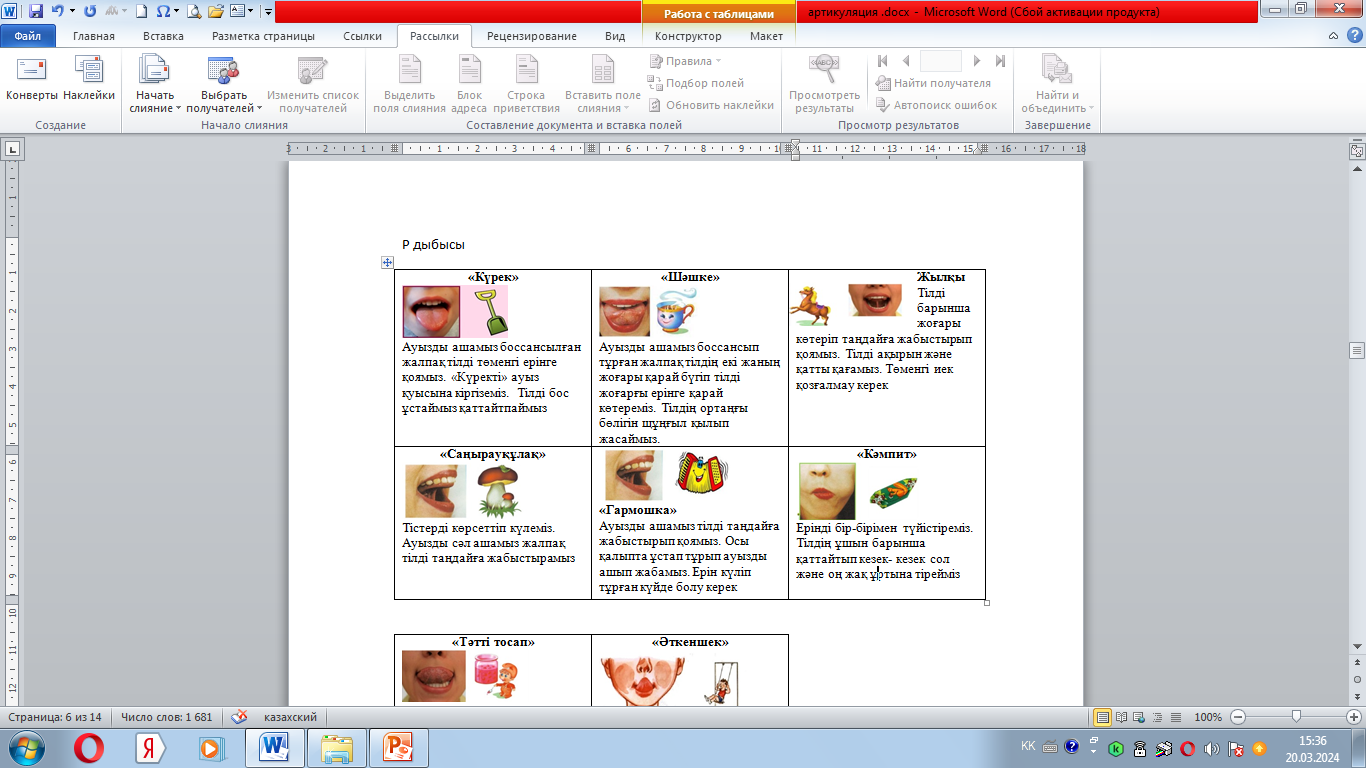 «Р» дыбысына арналған артикуляциялық жаттығулар
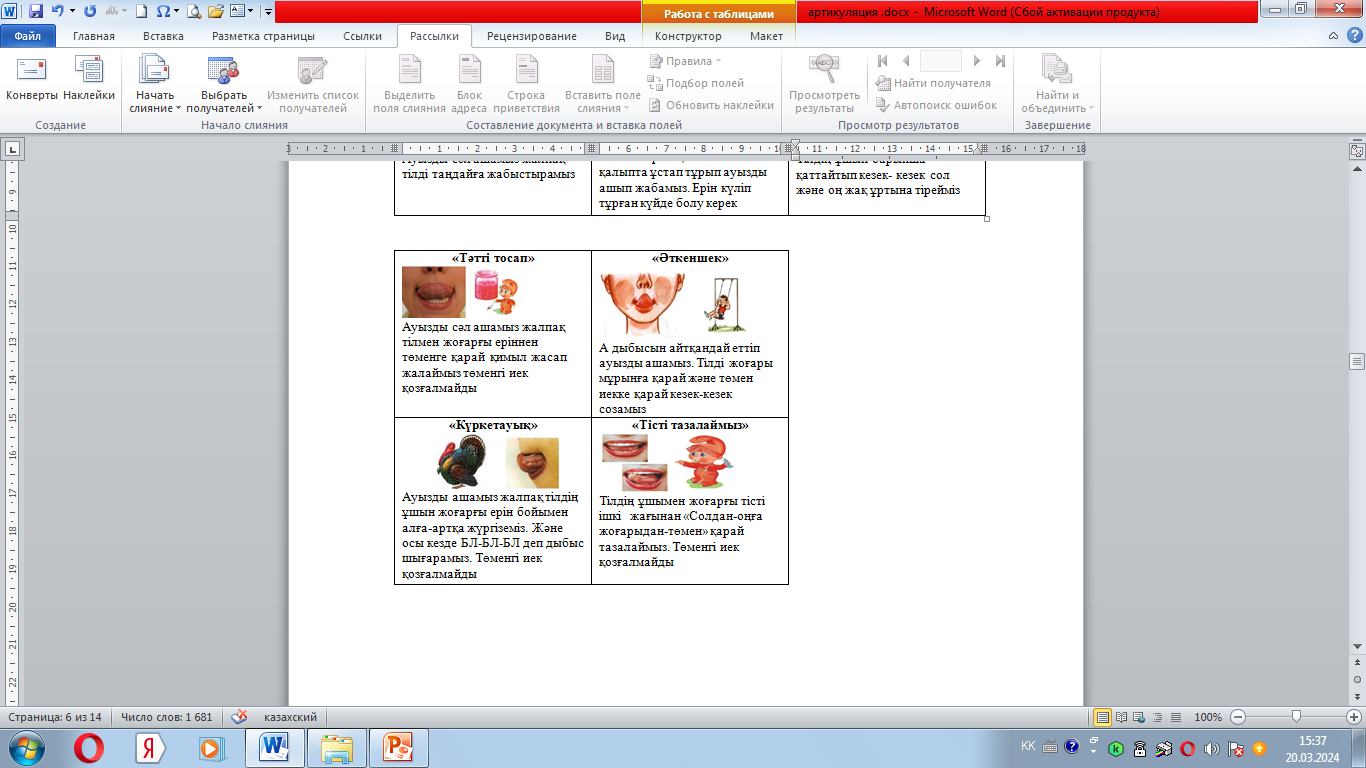 «Л» дыбысына арналған артикуляциялық жаттығулар
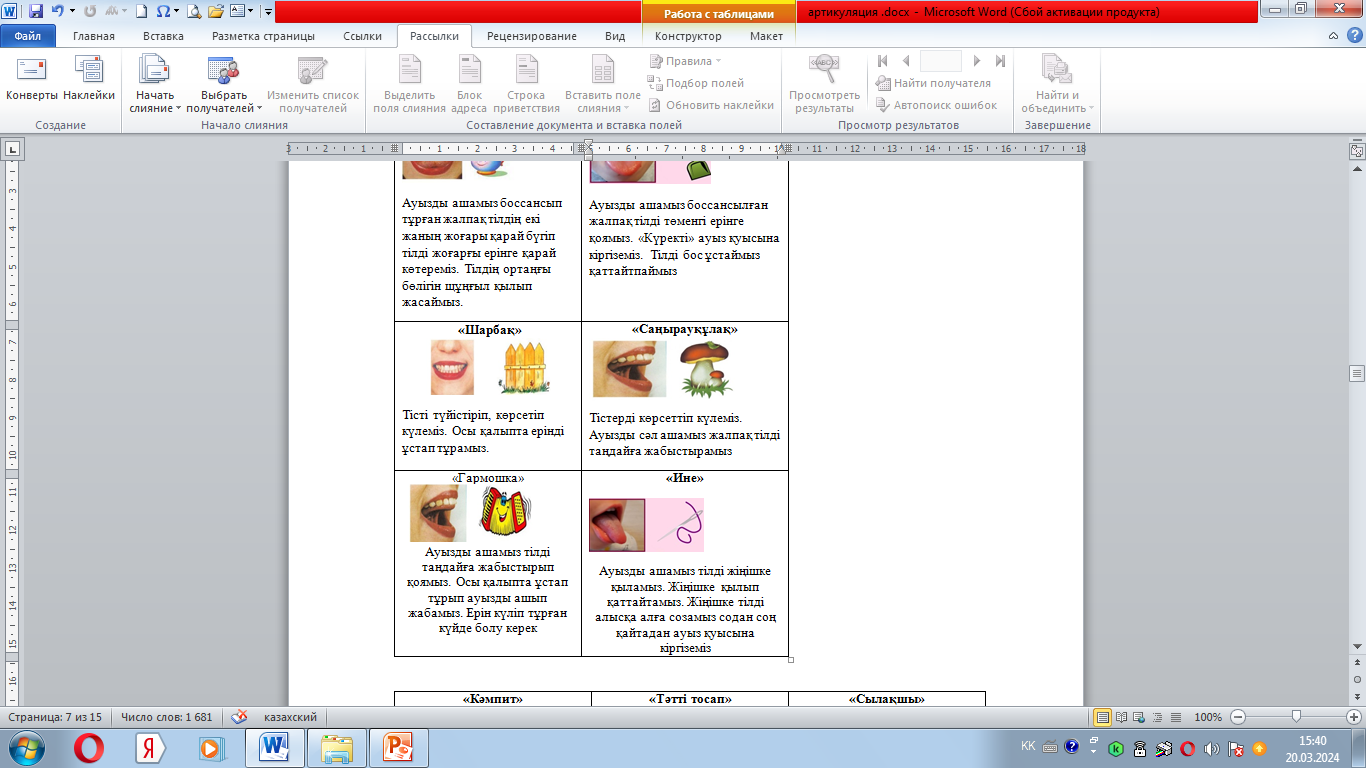 «Л» дыбысына арналған артикуляциялық жаттығулар
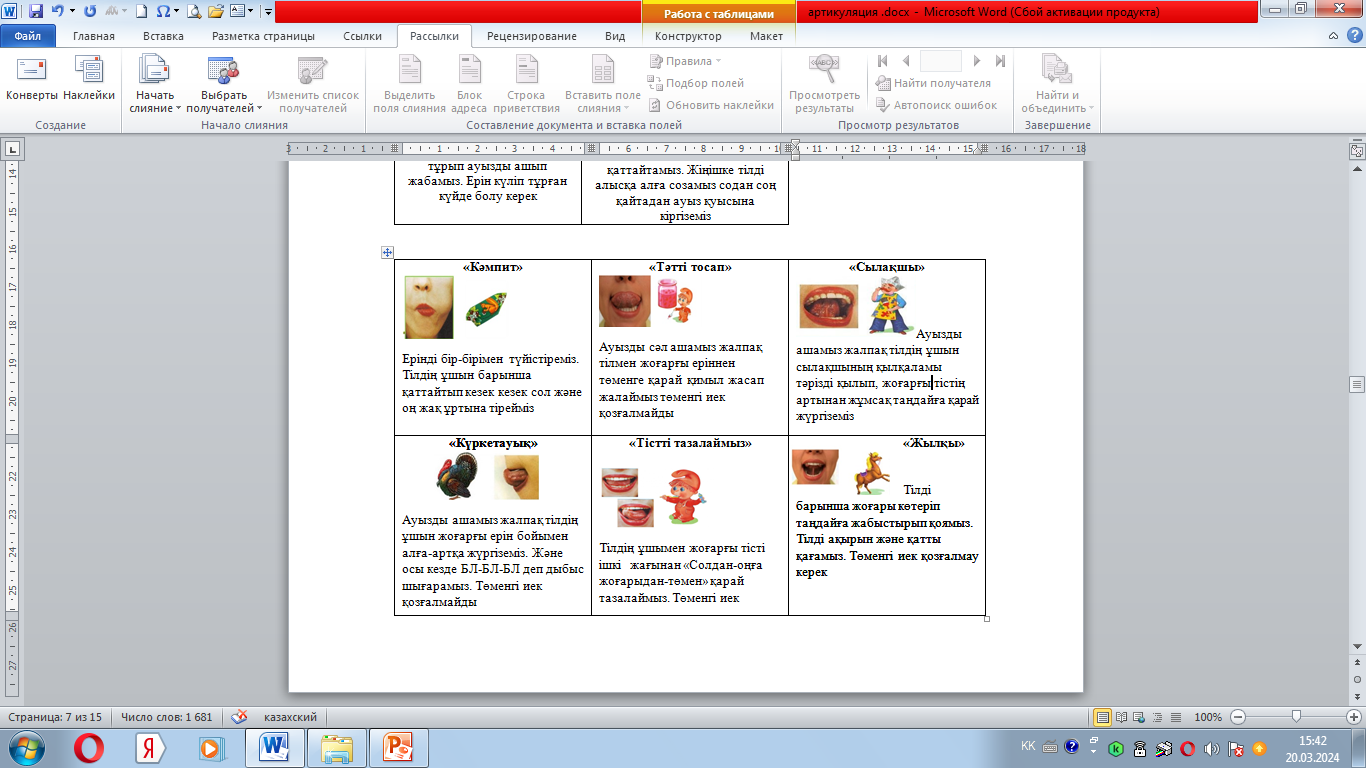